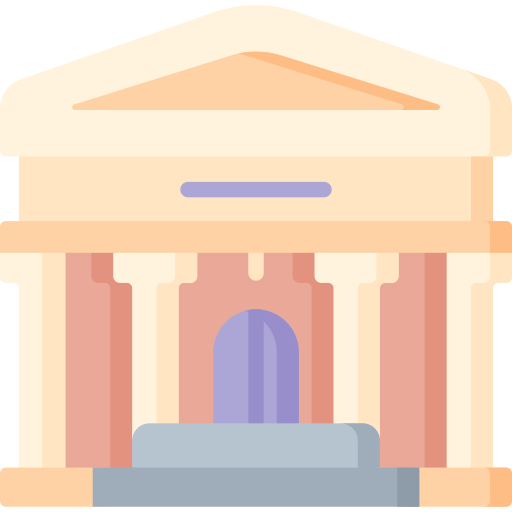 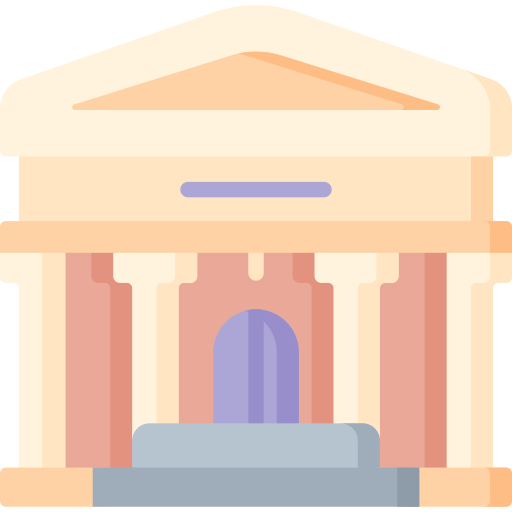 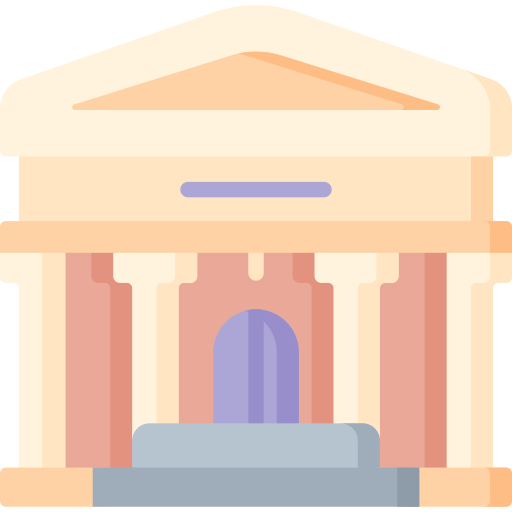 Лекція 4. Авангард: кубізм, футуризм. кубофутуризм. Авангардні напрямки мистецтва
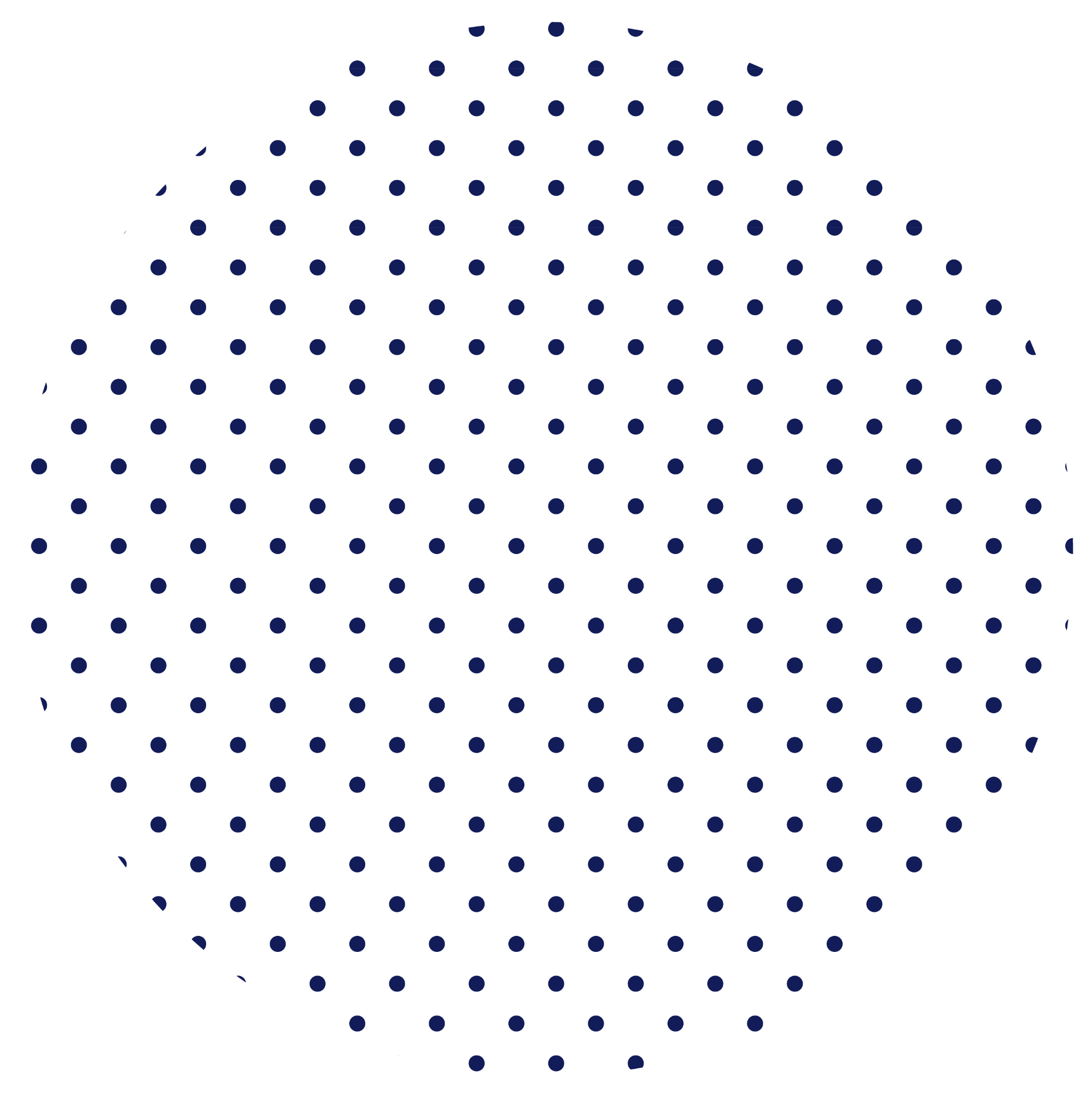 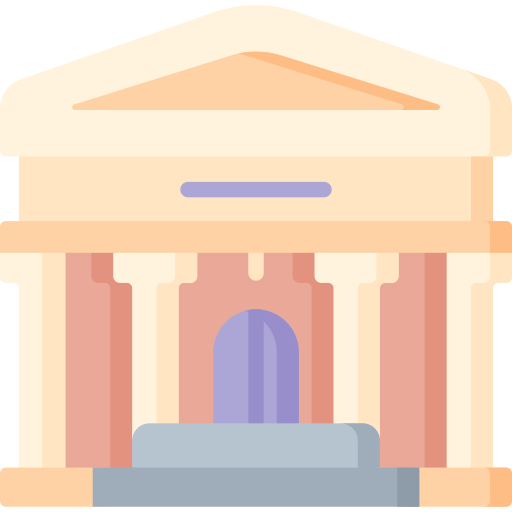 ХХ століття – складна і суперечлива доба в історії України
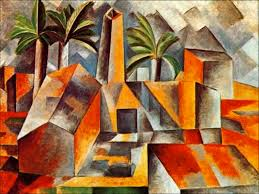 1 етап – перші десятиліття – хвиля соціальних змін та інтенсивних модерністських експериментів у галузі мистецтва.

2 етап – десятиліття репресій, голодомору, лихоліть Другої світової війни, повоєнна розруха.

3 етап – піднесення мистецького життя – періоди відлиги 
    та застою – доба соцреалізму.

4 етап – національно-культурне  відродження  в незалеж-ній державі, виникнення перших ознак кіберкультури.
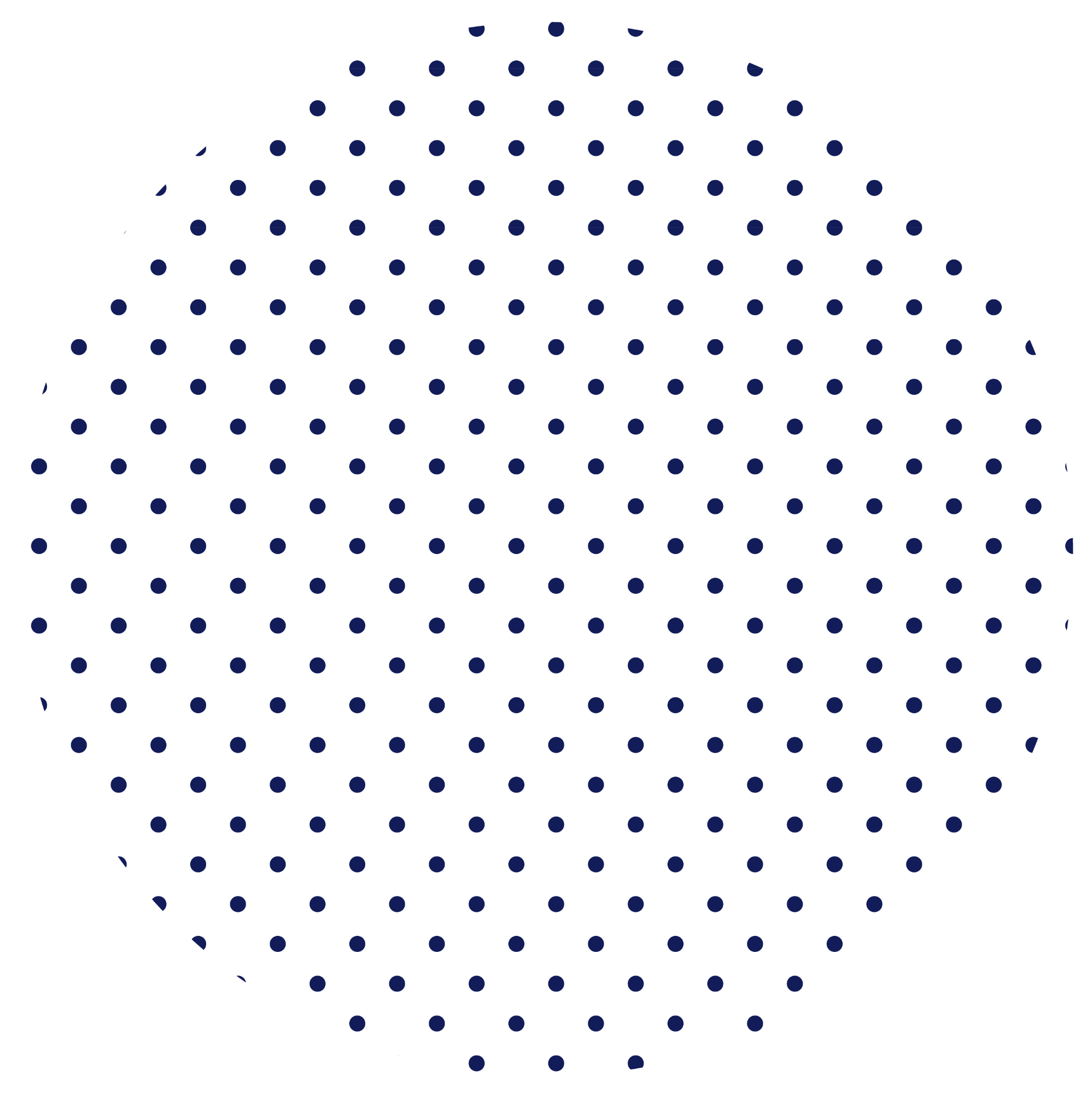 АВАНГАРДИЗМ
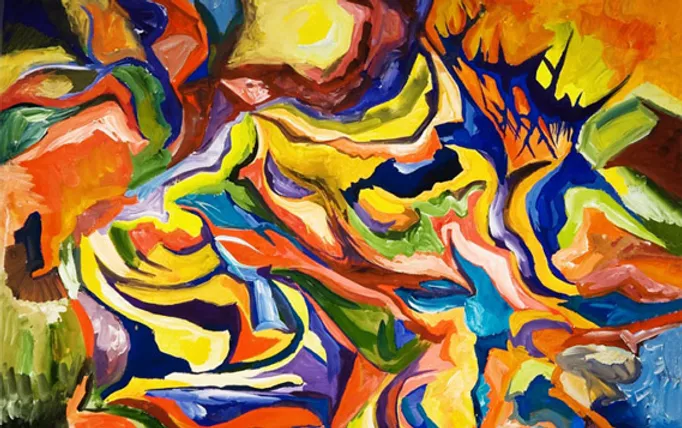 Новаторський напрям у художній культурі ХХ ст., для якого характерні прагнення оновлення художньої практики, пошук нових, незвичних засобів  вираження форми і змісту творів. 
           Особливістю авангарду є прагнення до розриву з художньою традицією минулого, її образами, виражальними засобами, активний, протест, який потребує переоцінки духовних цінностей та нового сприйняття і бачення світу.
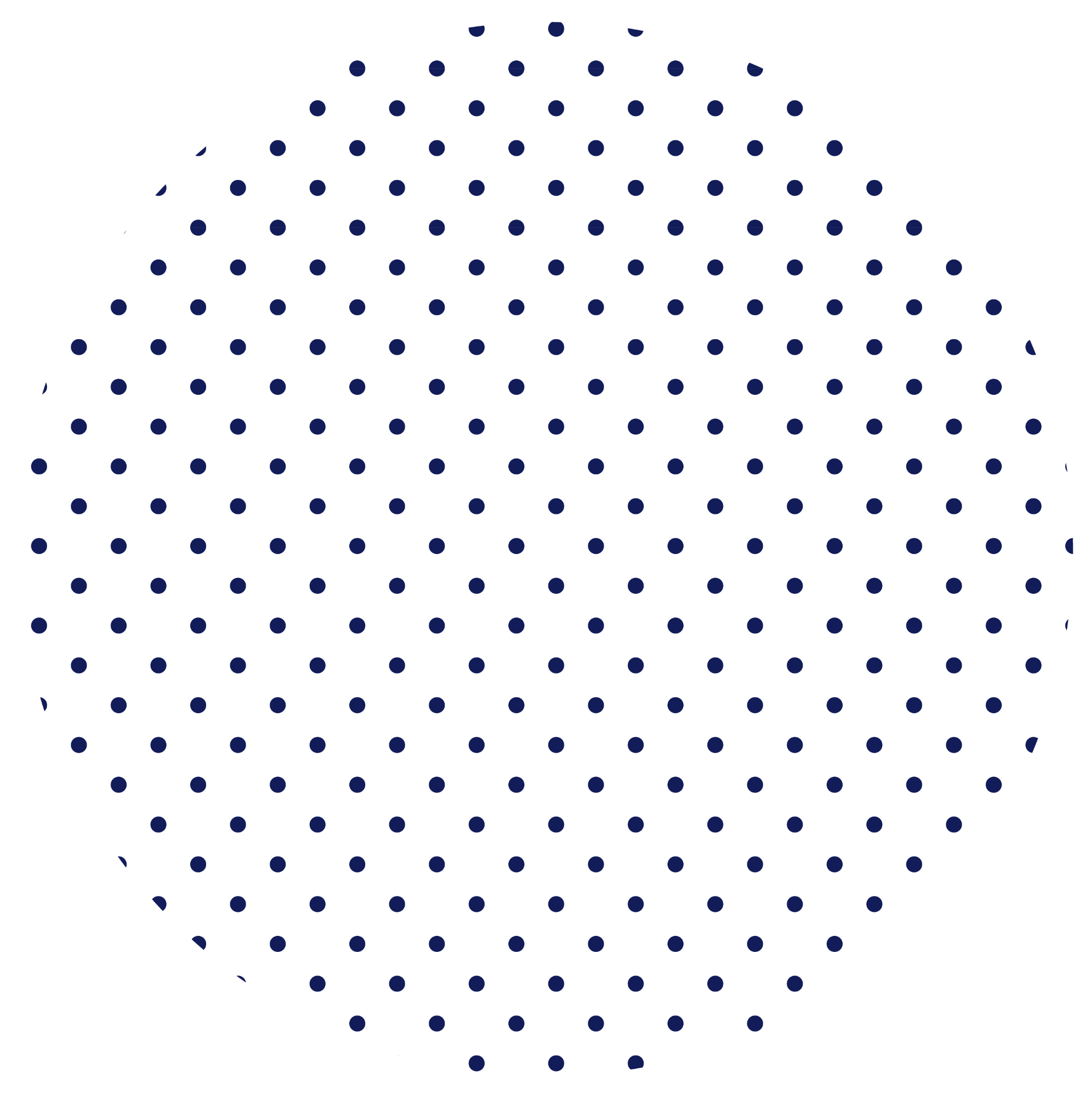 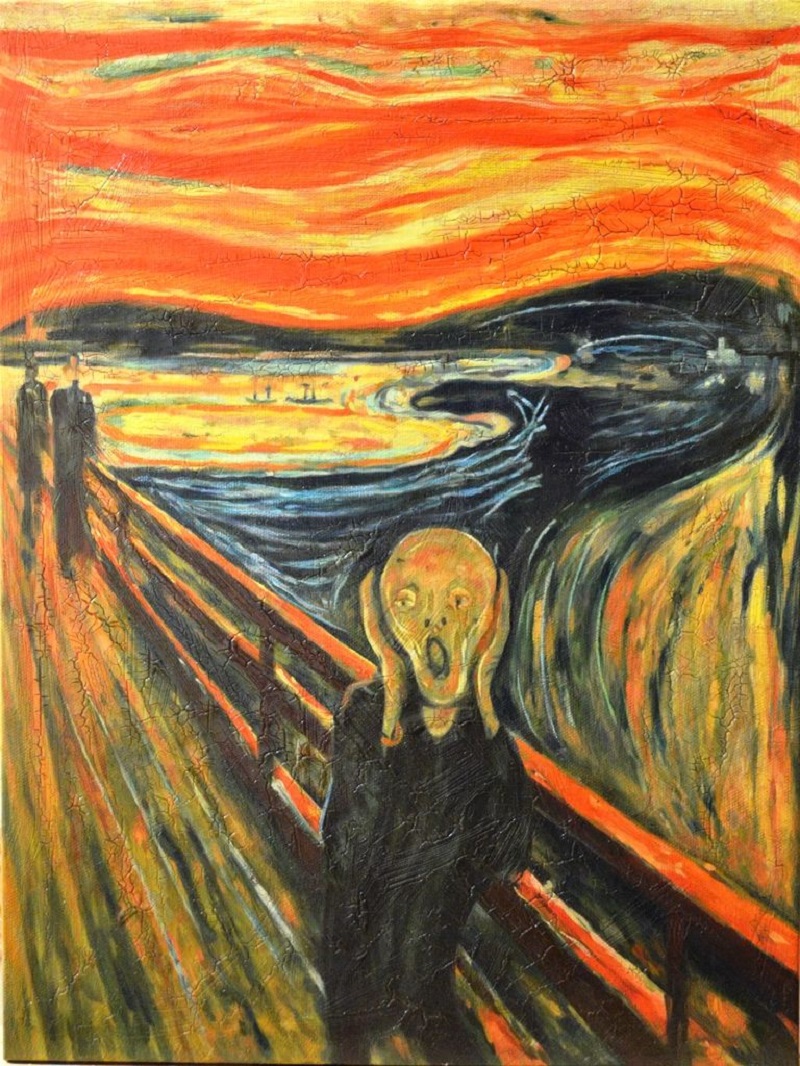 Основні течії авангарду:кубізм,  кубофутуризм, експресіонізм,  абстракціонізм, футуризм,  конструктивізм,  дадаїзм, сюрреалізм.
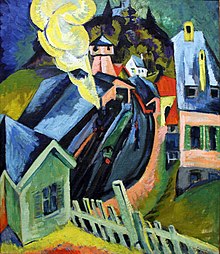 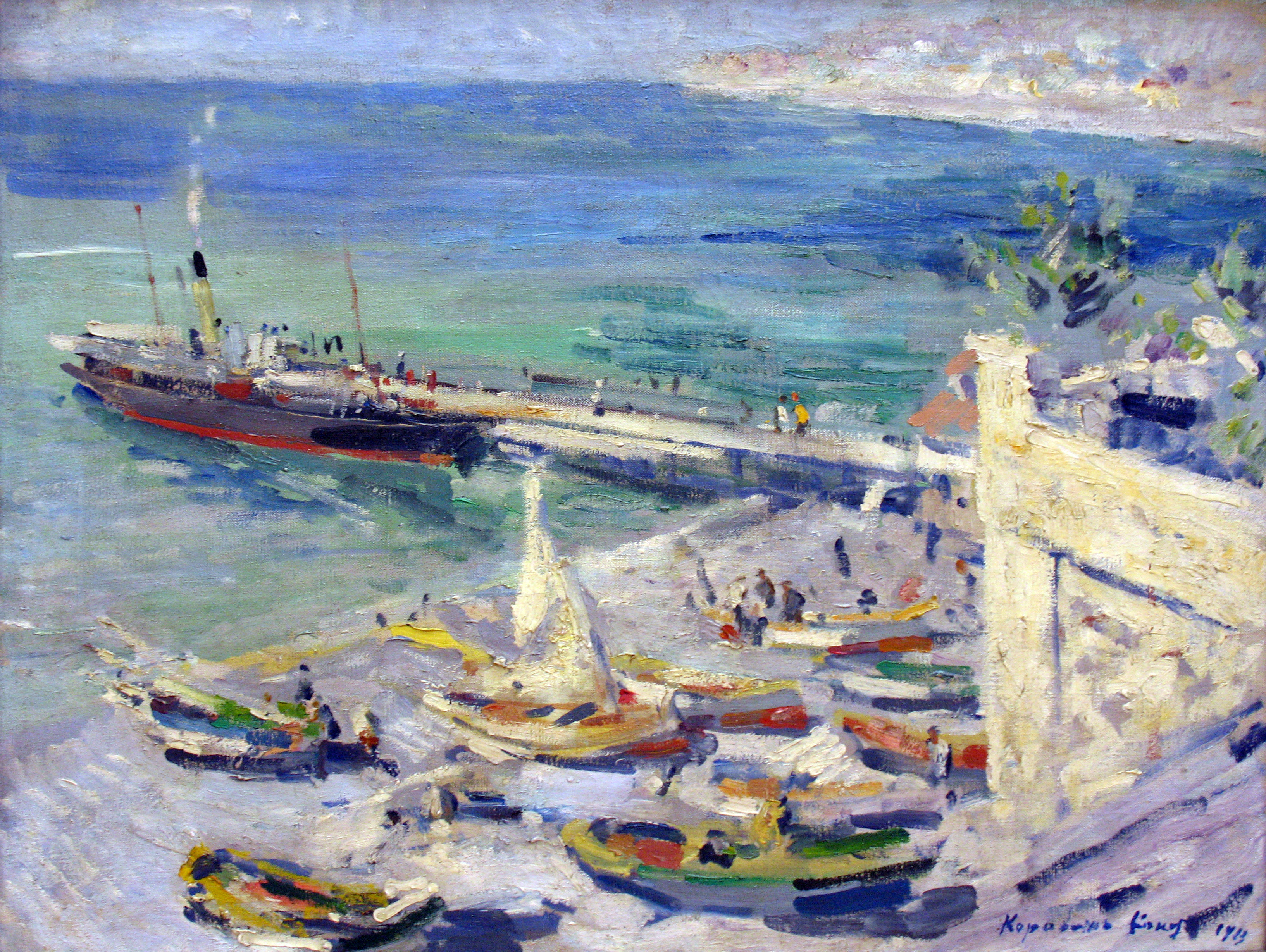 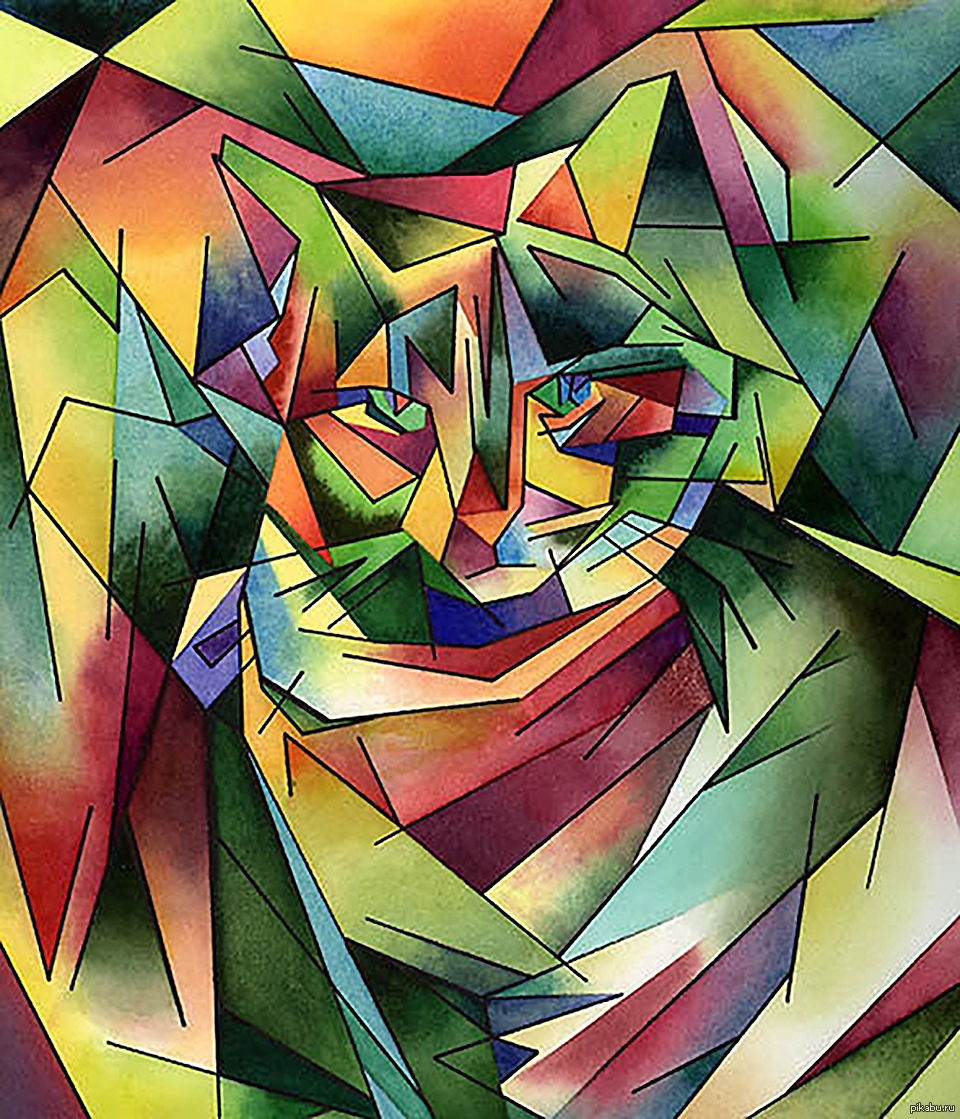 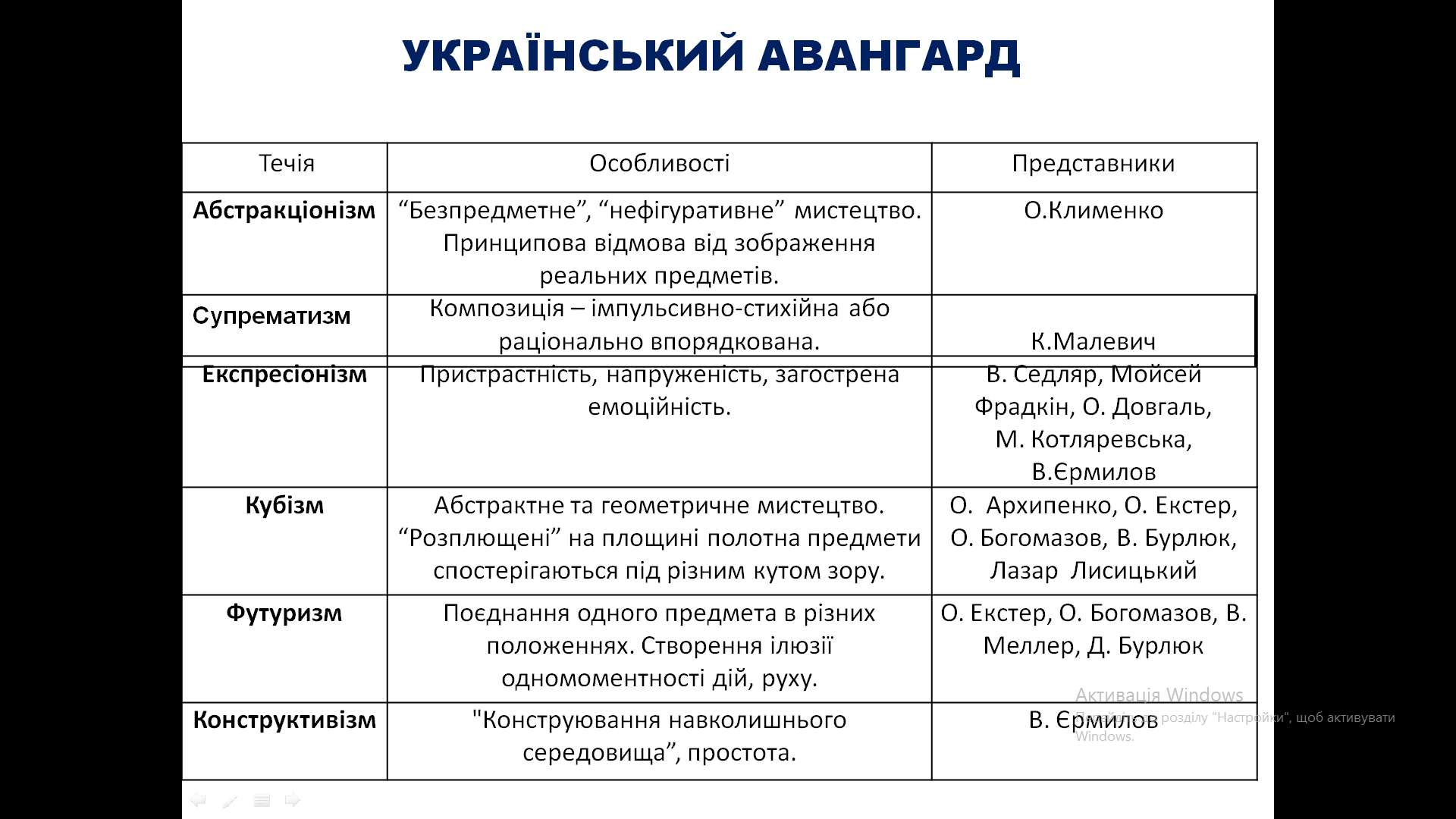 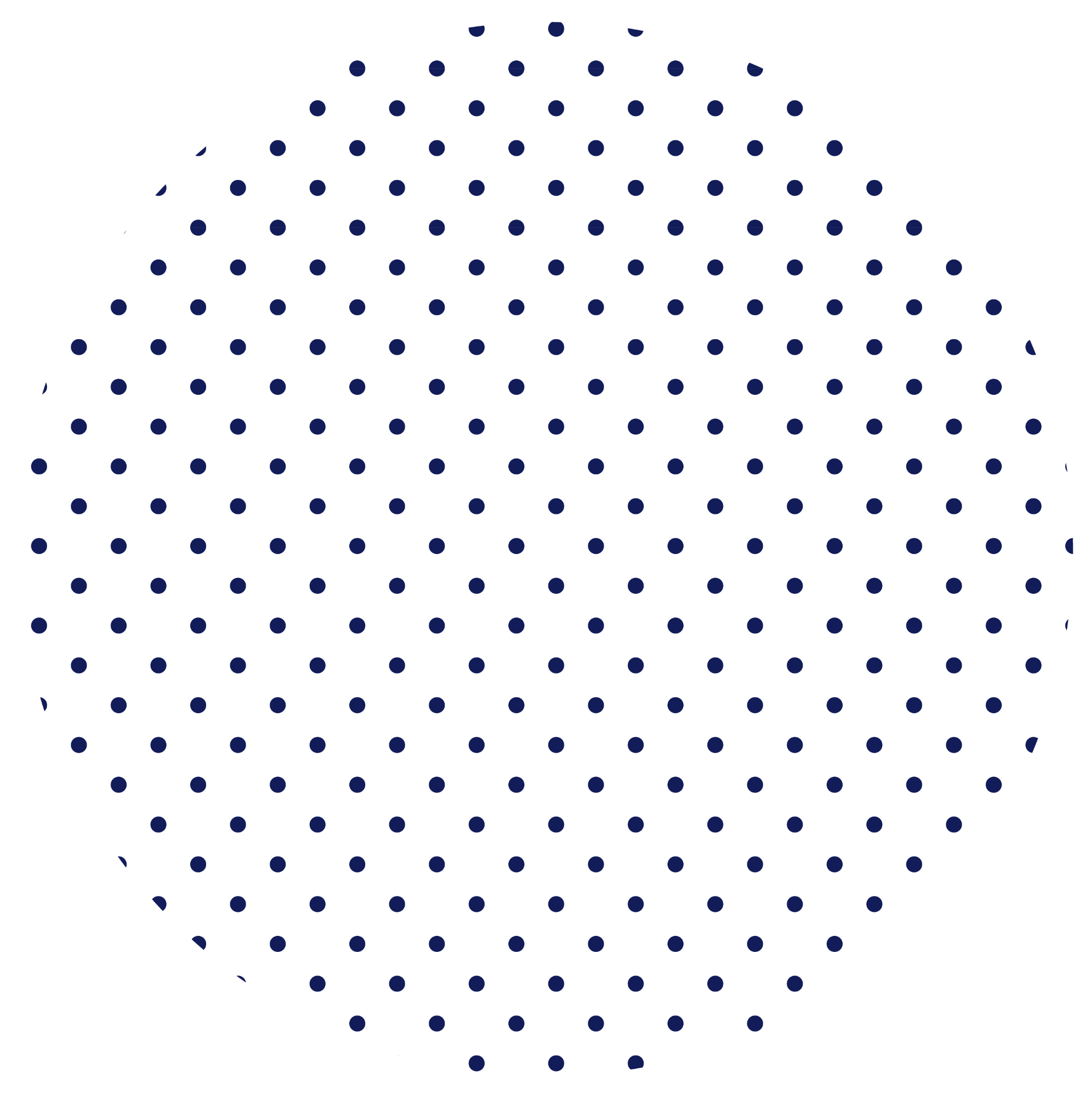 ВОЛОДИМИР БАРАНОВ-РОССІНЕ
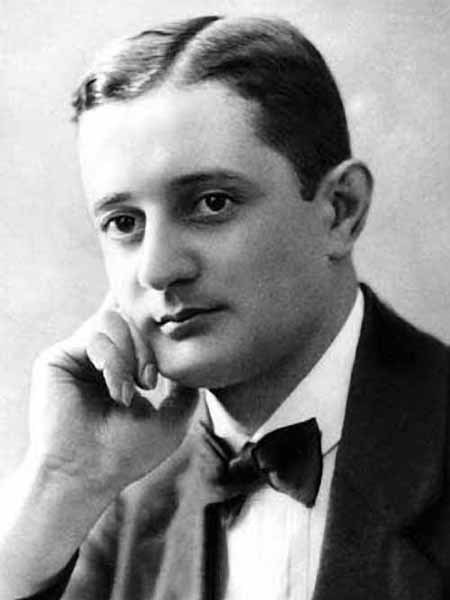 Авангардний художник і скульптор, представник кубізму, кубофутуризму, винахідник оптофона (клавіатури для світломузики), військового камуфляжу (хамелеона), машини для виготовлення, стерилізації та продажу газованих напоїв.
          Писав пейзажі, натюрморти; автор рухомих скульптур (мобілів)
           Загинув у концтаборі.
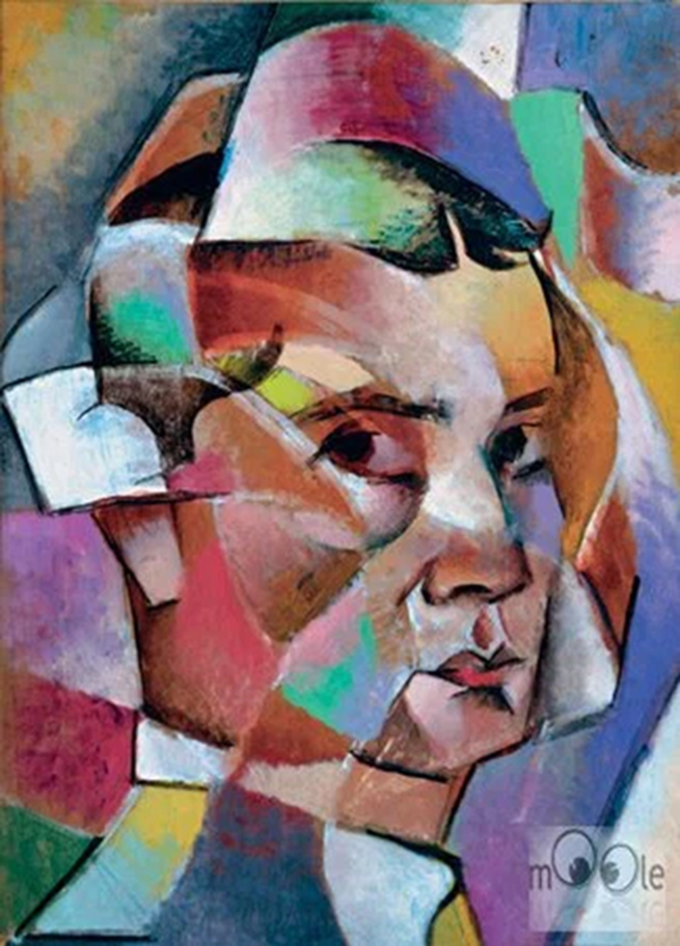 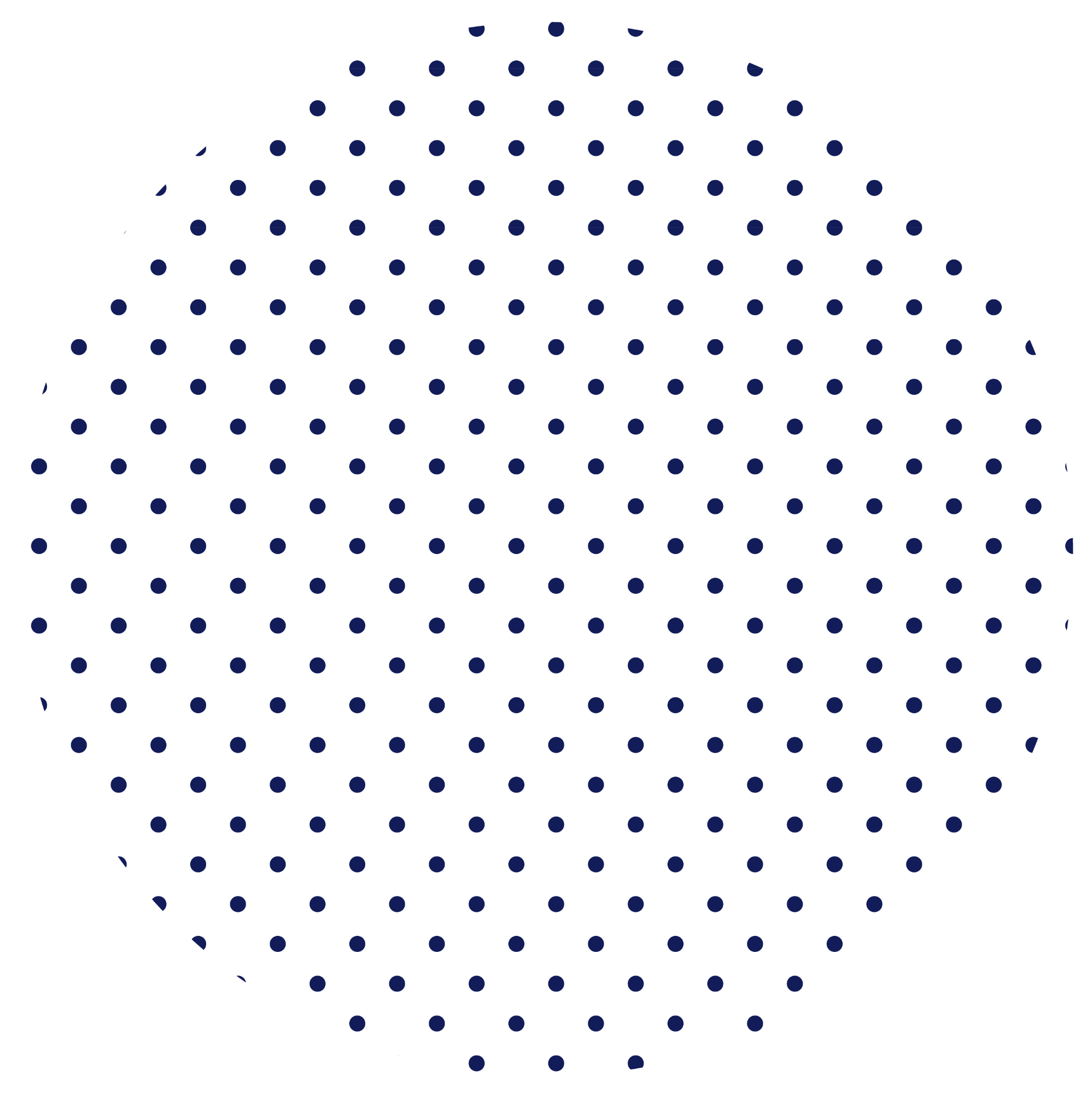 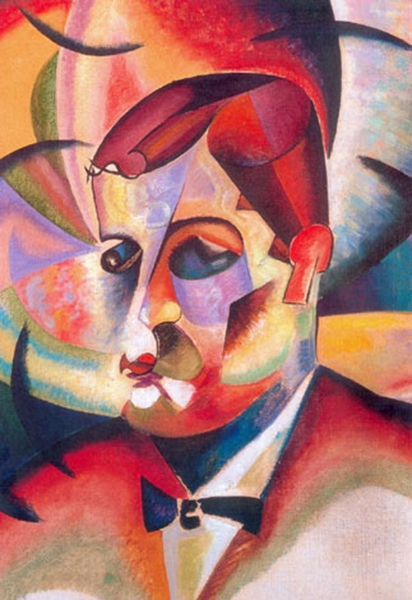 В. Баранов-Россіне. 
Автопортрети
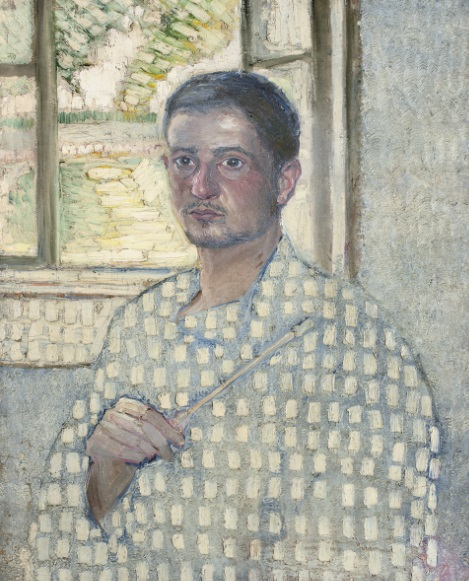 ПОВТОРИМО НА МАЙБУТНЄ ЕКСПРЕСІОНІЗМ
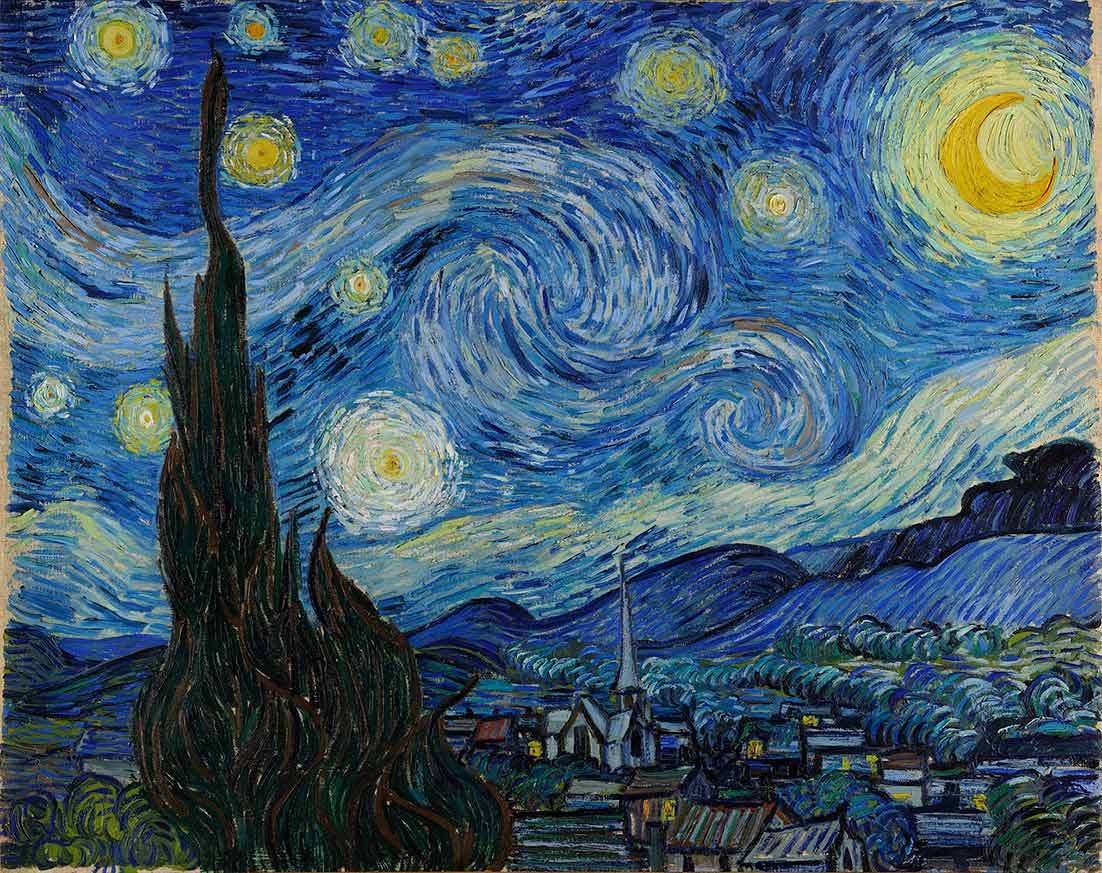 Експресіонізм – це модерністська течія в європейському мистецтві початку 20 століття. Течія була поширена, насамперед, в Німеччині та Австрії. Художники в рамках цієї течії висловлювали власний емоційний стан, настрій або внутрішні процеси, що відбуваються в душі або психіці. Вони не копіюють реальність, а проектують свій внутрішній світ в живописі, літературі, театрі, музиці і танці.
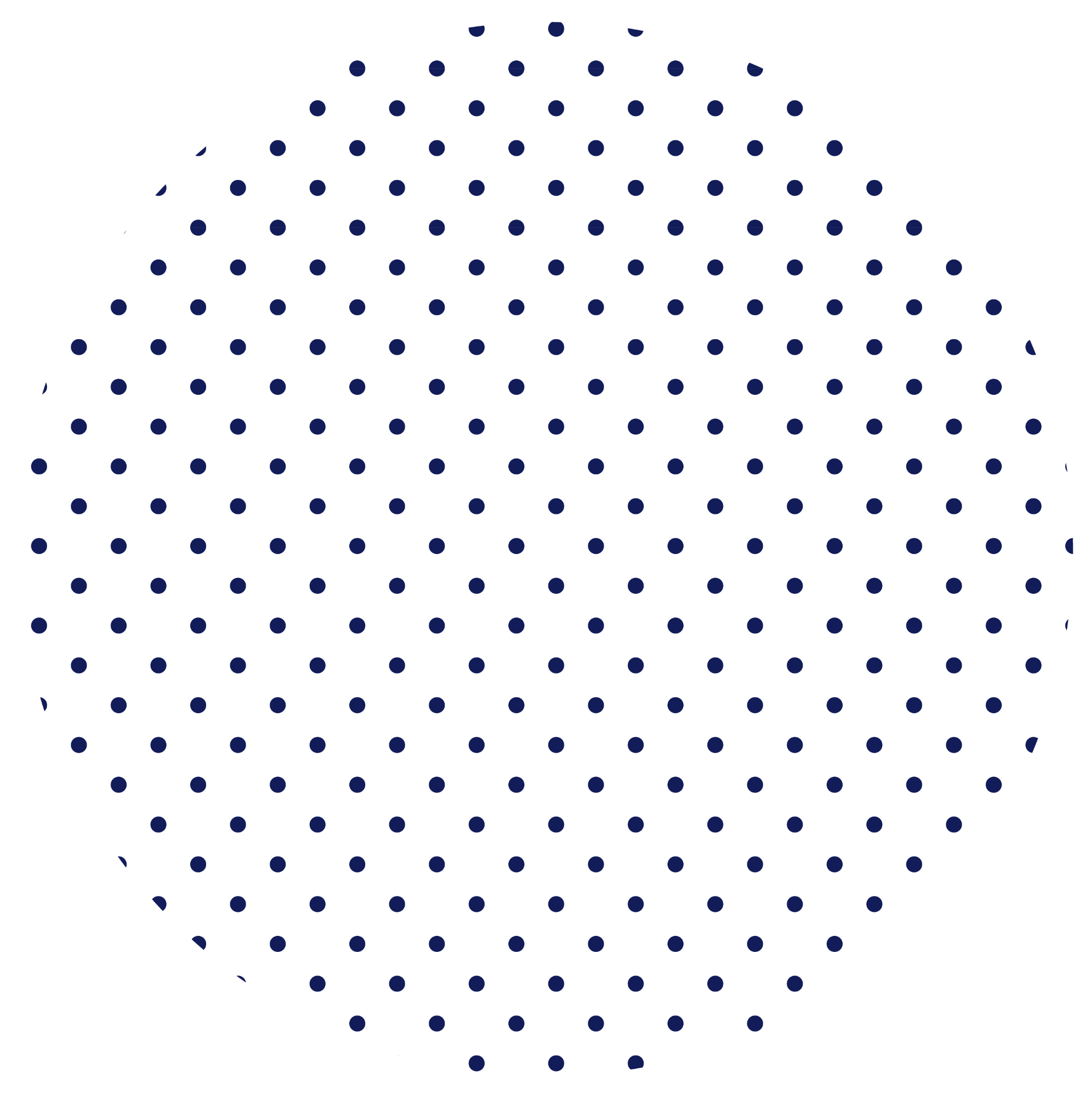 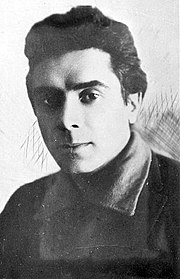 В українській літературі експресіонізм започаткував Василь Стефаник. Прикладом класичного експресіонізму є твір Осипа Турянського «Поза межами болю». У стильову течію експресіонізму частково вписується творчість Миколи Куліша («97»), частково — Миколи Бажана (збірка «17-й патруль»), а особливо проза Миколи Хвильового (зокрема твір «Я (Романтика)»), Івана Дніпровського, Юрія Липи, Тодося Осьмачки.
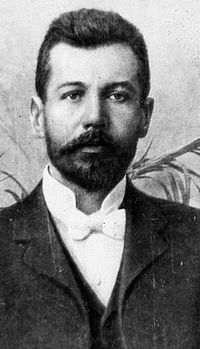 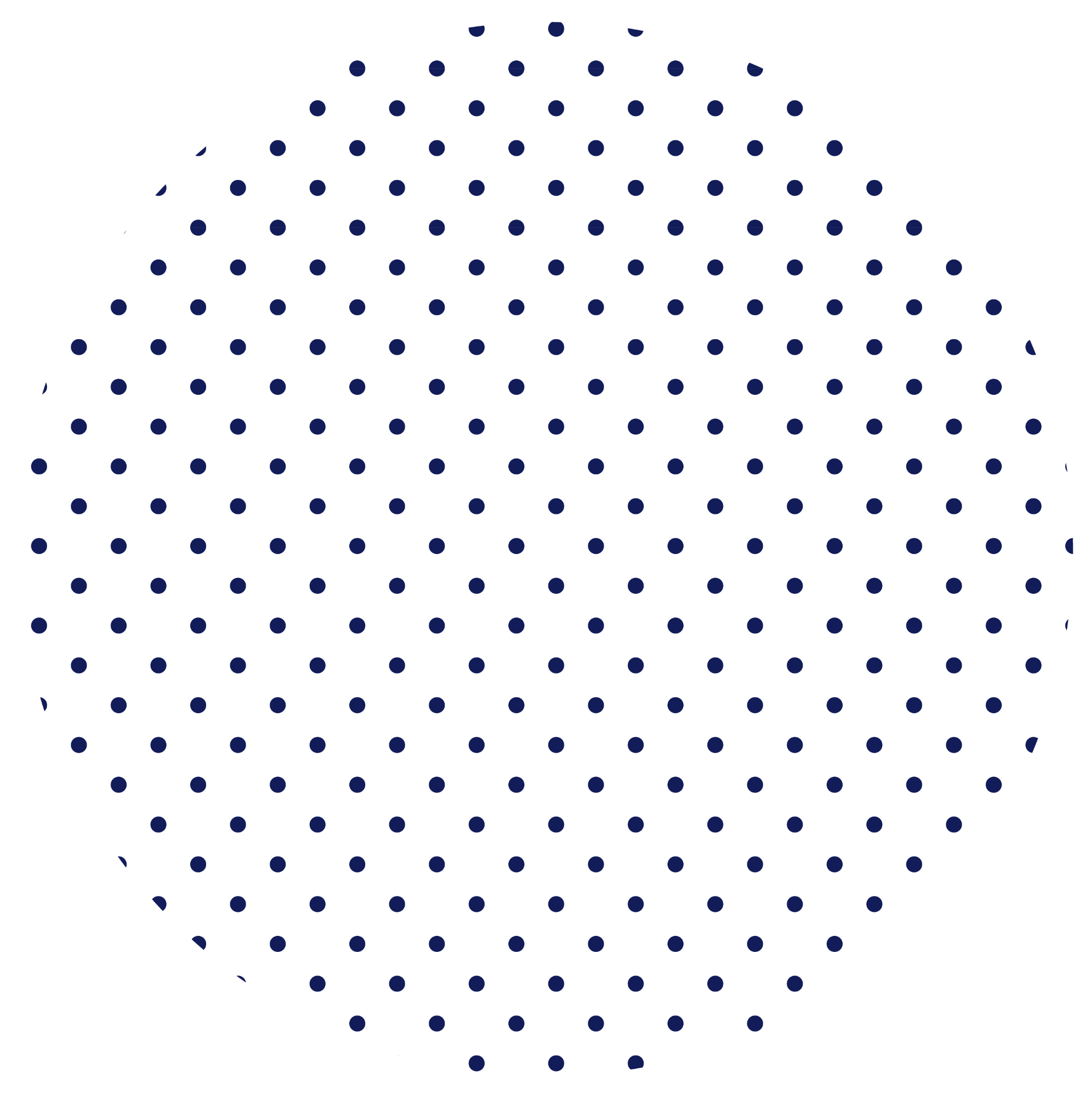 ІМПРЕСІОНІЗМ
ПОВТОРИМО
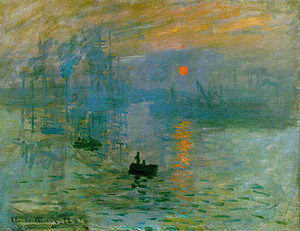 Імпресіонізм – художній напрям, заснований на принципі безпосередньої фіксації вражень, спостережень, співпереживань.
             Сформувався у Франції в другій половині XIX ст., насамперед у малярстві. Визначення походить від назви картини Клода Моне «Враження. Схід сонця» («Impression. Soleil levant», 1873).
             Художники прагнули передати у своїх творах безпосереднє враження від середовища, що їх оточувало, і передовсім від сучасного міста з його рухливим, імпульсивним, різноманітним життям; від пейзажу з його швидкоплинністю, мінливістю, барвистістю.
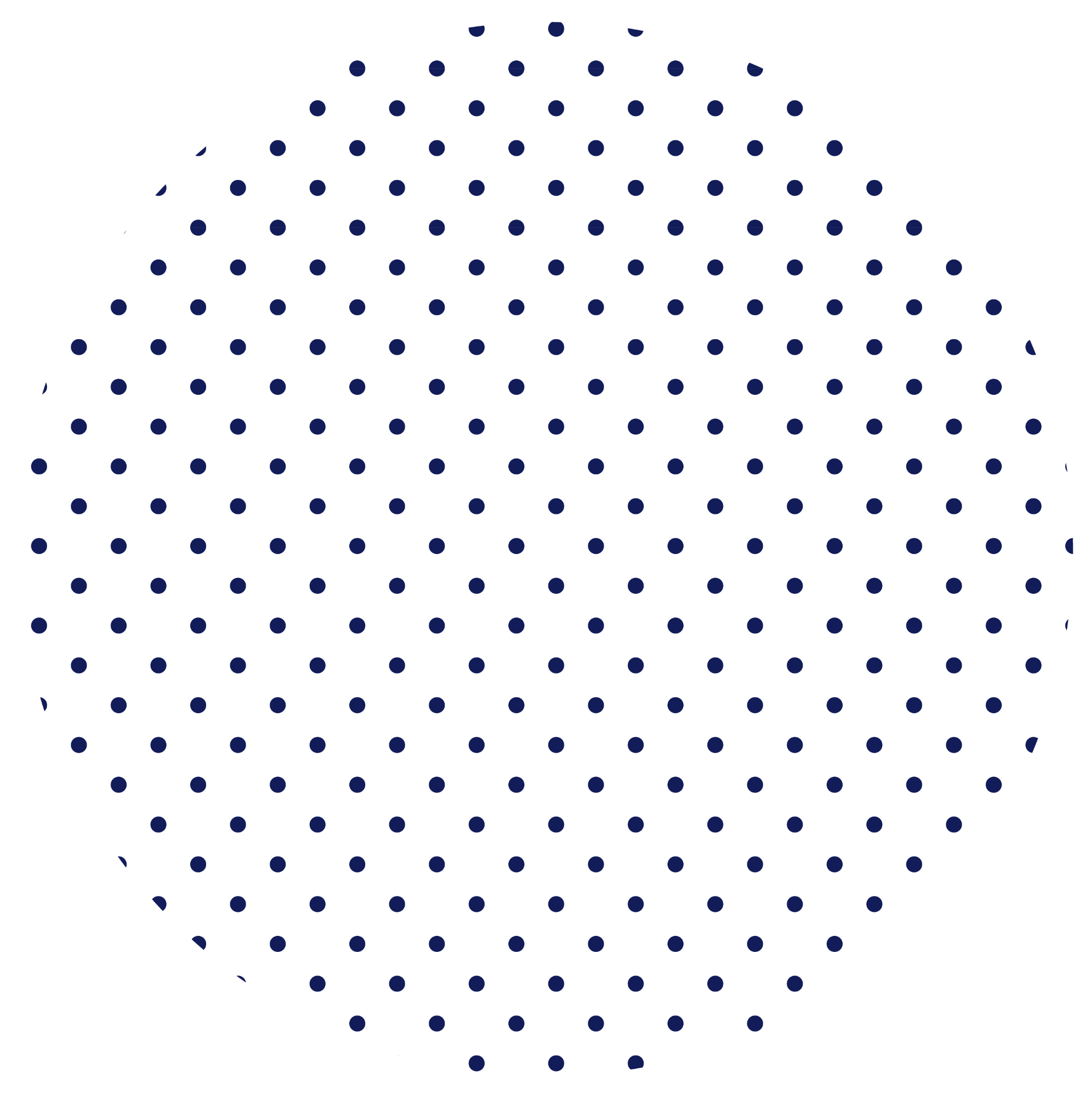 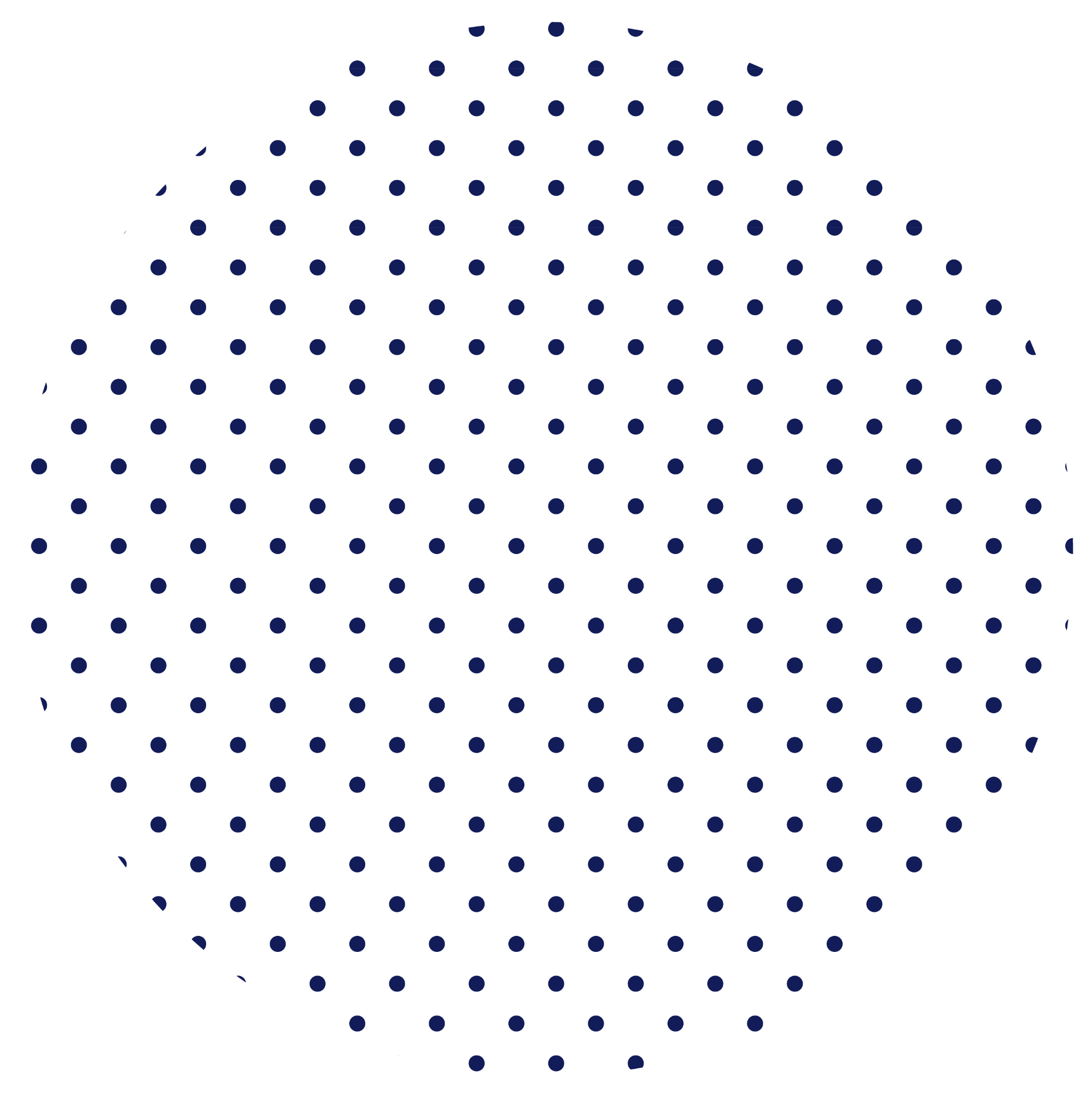 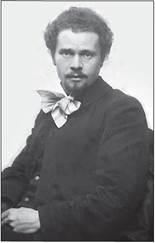 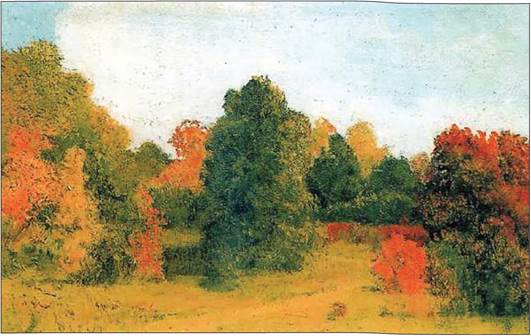 Не пройшли повз імпресіонізм і українські художники, що жваво сприйняли його відкриття, як залучення до європейських тенденцій, до оновлення і збагачення художньої мови. До таких митців належать Іван Труш та Архип Куїнджі.
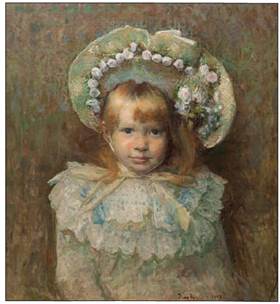 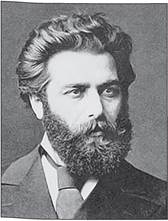 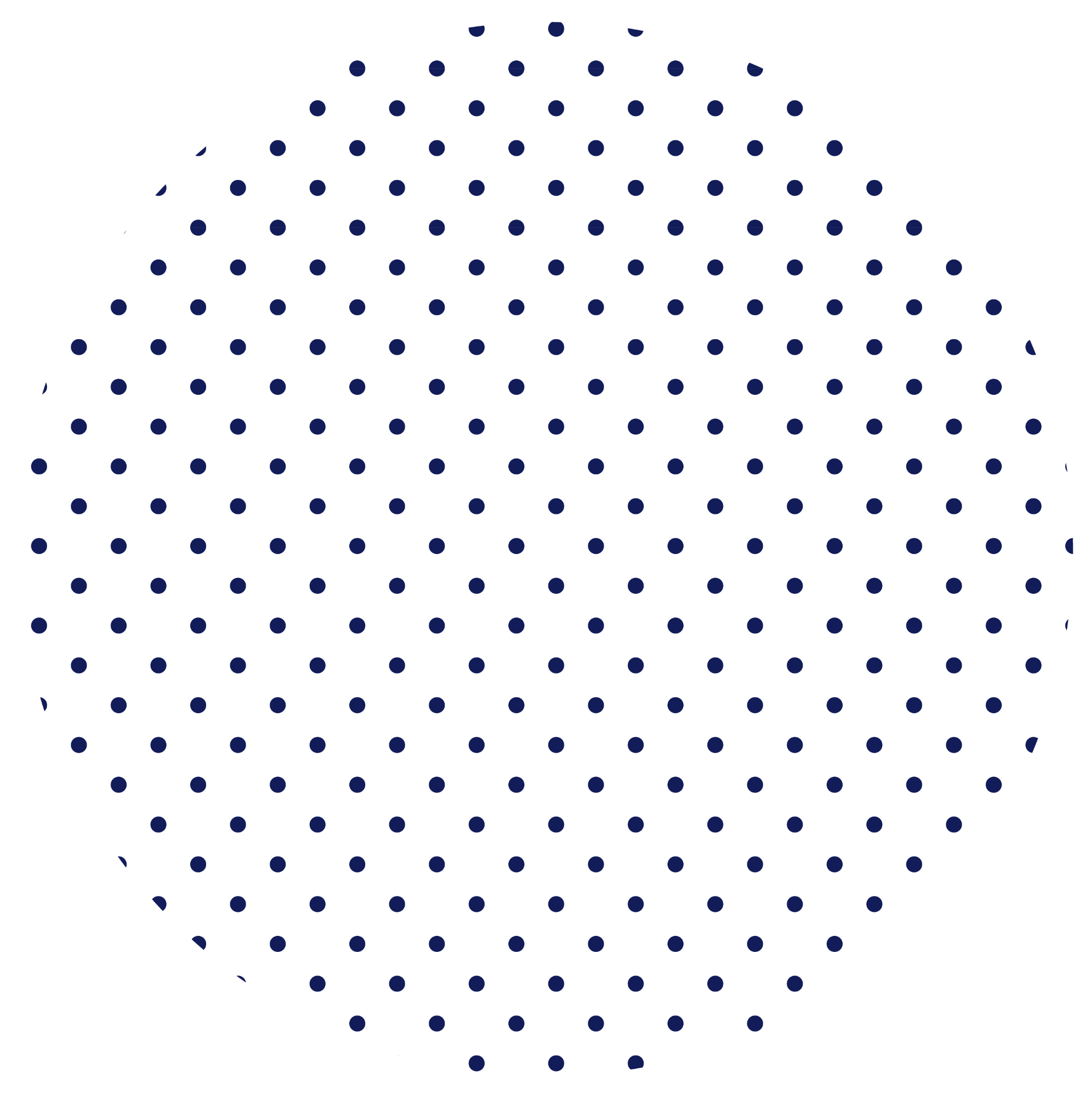 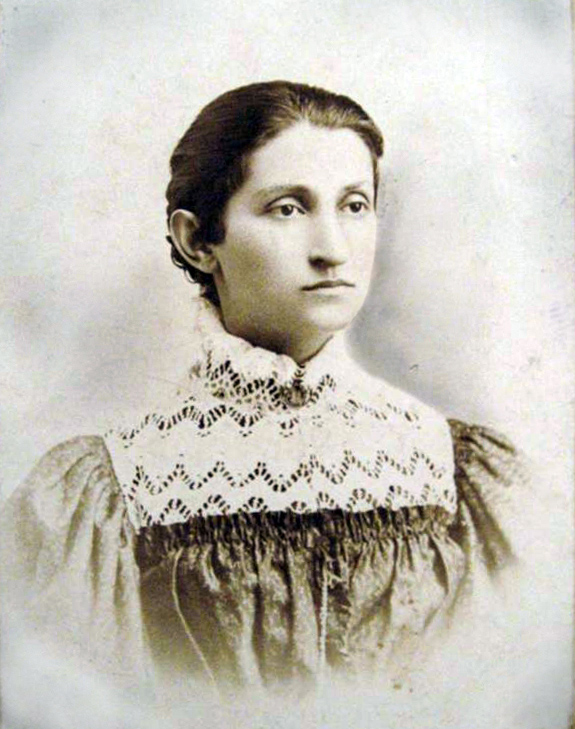 Поетика імпресіонізму відбилася у творчості М. Коцюбинського, B. Стефаника, М. Черемшини, частковоО. Кобилянської, а також Г. Михайличенка, М. Хвильового, Є. Плужника та ін.
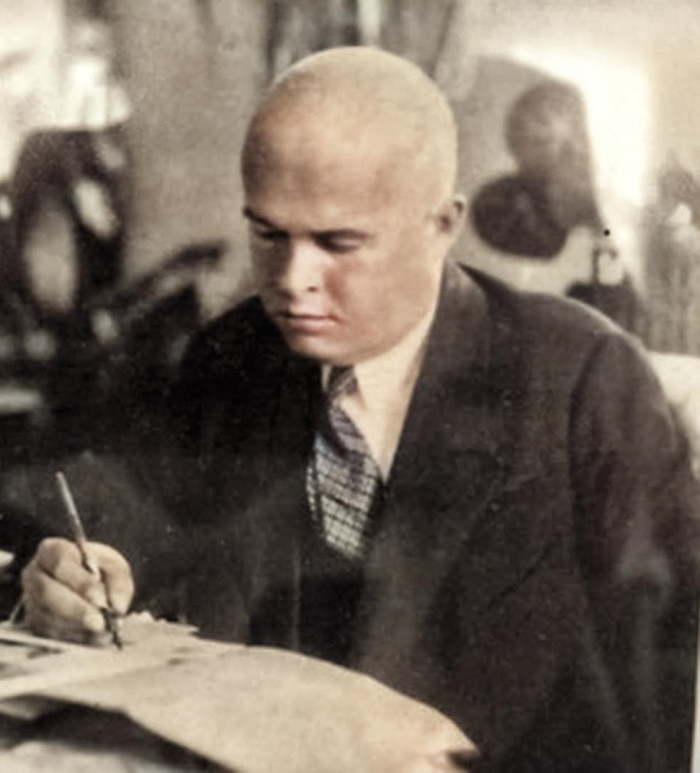 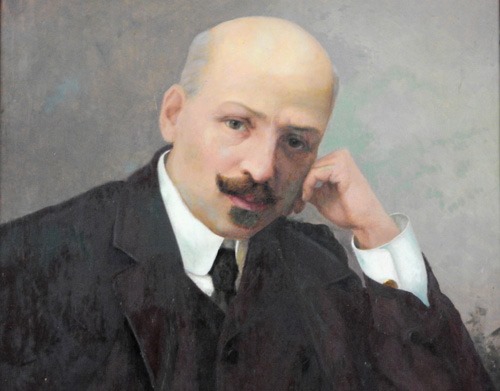 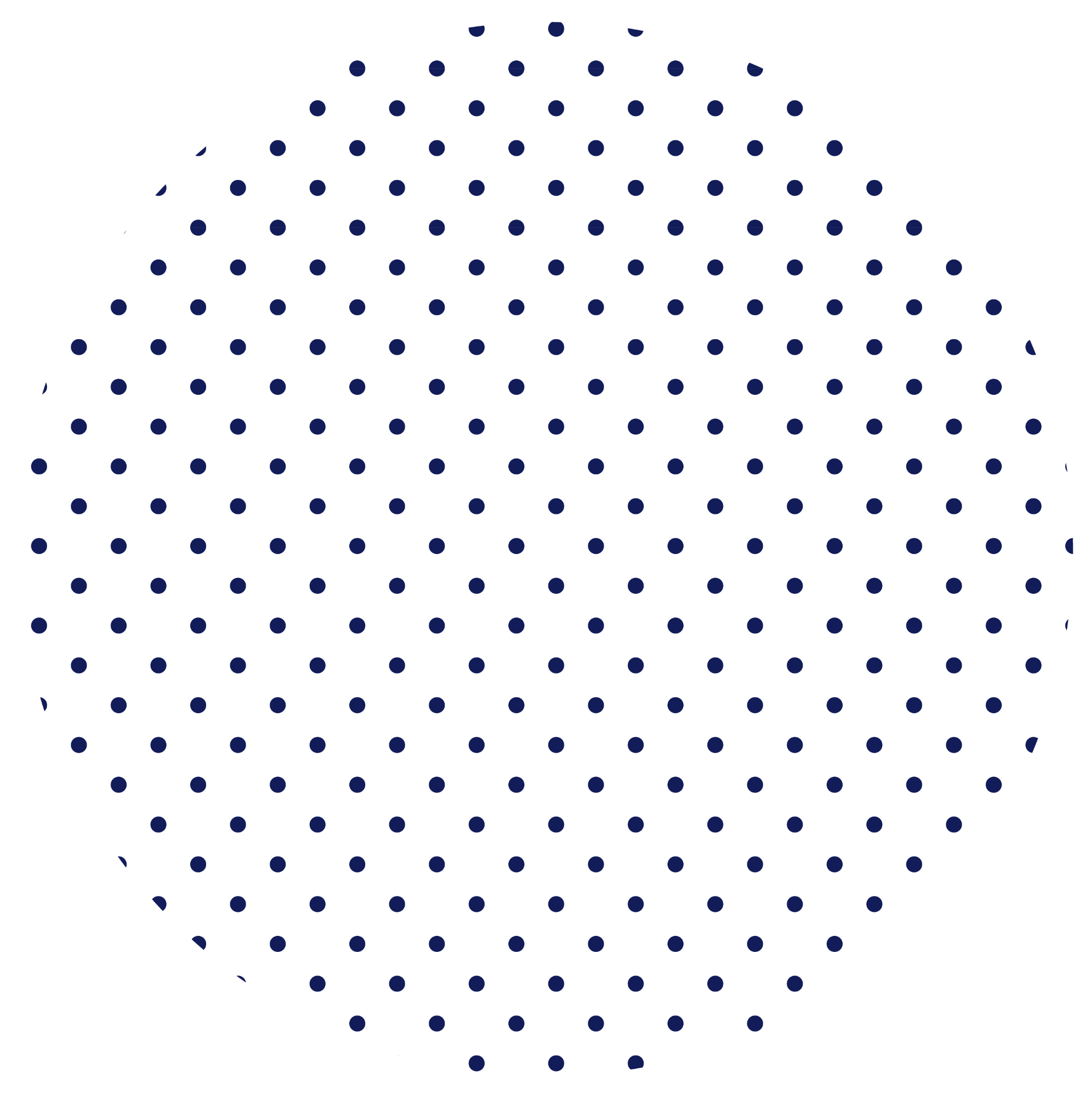 ДЯКУЮ ЗА УВАГУ!